MLB™2025公式観戦ツアー説明会
ロサンゼルス・ドジャース™の観戦ツアーをご紹介します！
直行便で行ける「ロサンゼルス」で野球観戦をしてみませんか？
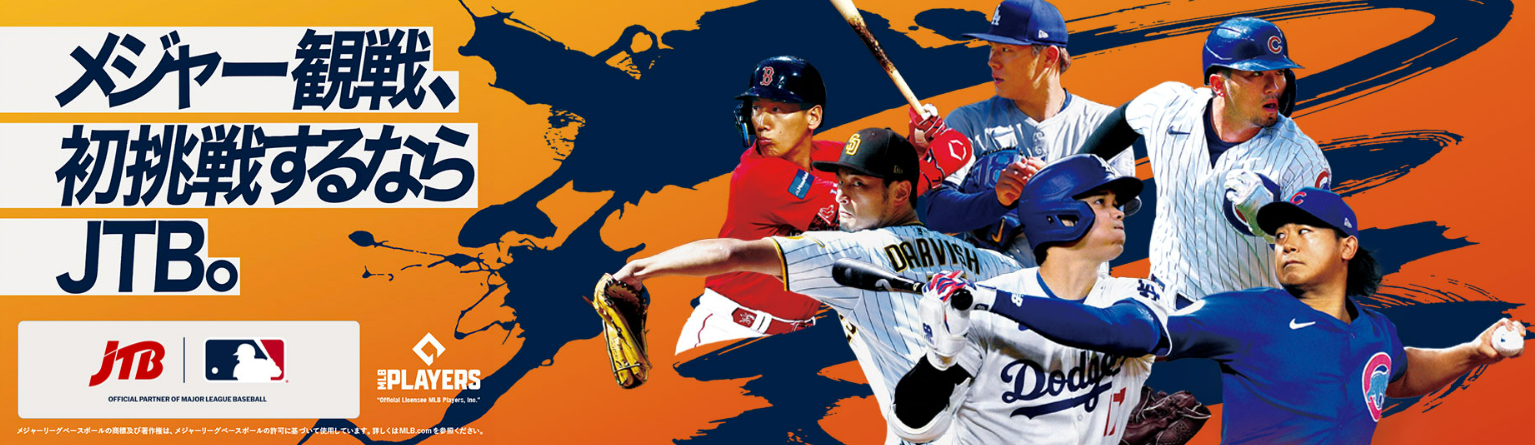 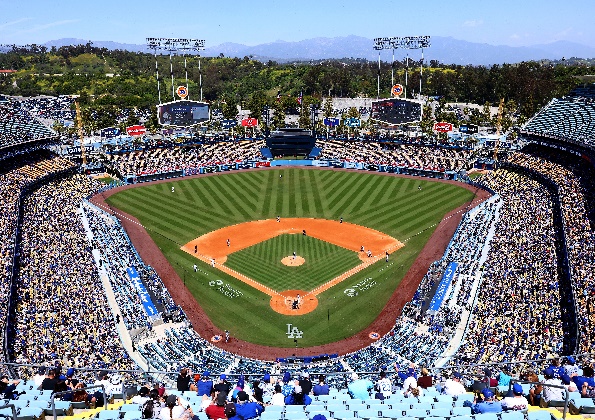 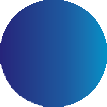 開催日時・会場のご案内
Check
2025年5月31日(土) 11：00 ～
会場：JTB郡山店・いわき店（店内）
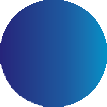 JTBならでは！
Point
©Getty images
各店舗限定組数開催！
両店舗　事前予約制
①MLB™オリジナルグッズ（非売品）
②野球観戦は３種類の席から選択可能！
③指定ホテル⇔スタジアム往復シャトルバス送迎付き！
いわき店
郡山店
お申込みはこちらから👉
右記の二次元バーコード
またはお電話にて承ります。
組数限定のためお早めに！
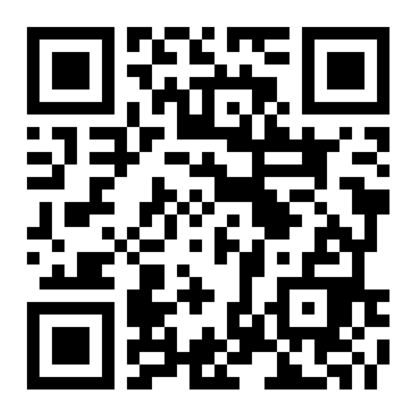 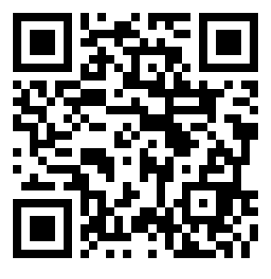 限定4組
限定2組
TEL：024‐939-3090
JTB郡山店
両店舗
営業時間：10:00-18:00
 (受付終了時間 ：17:30)
TEL：0246-25-8161
JTBいわき店